QUY ƯỚC
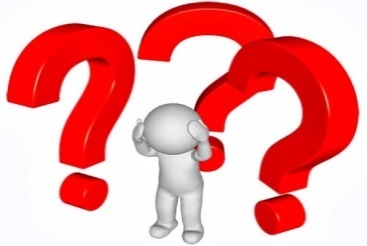 Màu đỏ: câu hỏi

Màu xanh: câu trả lời, mở rộng, giải thích

Màu xanh đen: nội dung bài học.
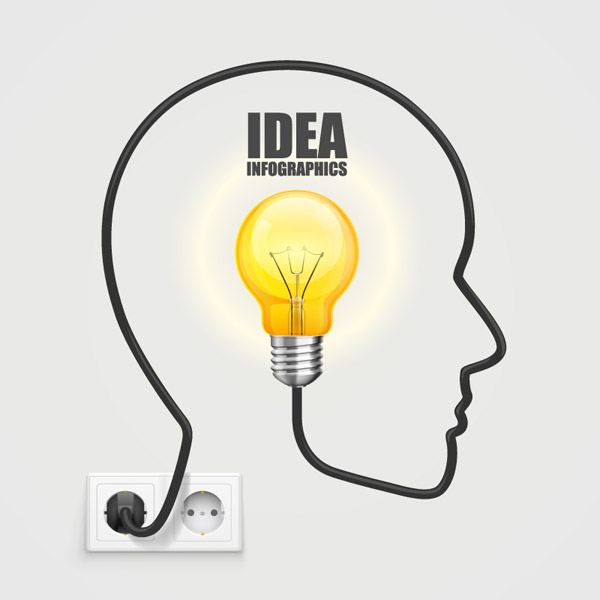 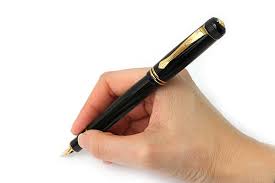 Kiểm tra bài cũ:
Câu hỏi: Hãy nêu thành phần cấu tạo của mô thần kinh?
-Mô thần kinh gồm các tế bào thần kinh( nơron) và các tế bào thần kinh đệm.
- Nơron có thân nối các sợi trục và sợi nhánh.
BÀI 6
PHẢN XẠ
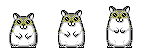 I.CẤU TẠO VÀ CHỨC NĂNG CỦA NƠRON
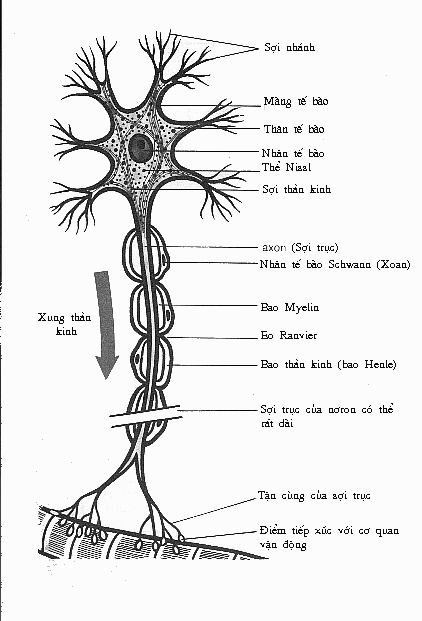 1.Cấu Tạo
Nơron gồm:
    - Thân: Chứa nhân, xung quanh là tua ngắn gọi là sợi nhánh
    - Tua dài: Sợi trục có bao mielin.
Quan sát hình và trả lời câu hỏi:
-Hãy mô tả cấu tạo của một nơron điển hình?
2. Chức năng
Thảo luận nhóm và trả lời câu hỏi:
Câu 1: Nơron có chức năng gì?
Câu 2: Em có nhận xét gì về hướng dẫn  truyền xung thần kinh ở nơron hướng tâm và nơron li tâm?
Kết luận:
Nơron có chức năng:
   - Chức năng cảm ứng 
    + Tiếp nhận kích thích
    + Phản ứng lại bằng cách phát sinh xung thần kinh
   - Chức năng dẫn truyền:
    Xung thần kinh lan truyền theo một chiều nhất định từ nơi phát sinh hoặc nơi tiếp nhận về thân nơron và truyền đi dọc theo sợi trục.
Câu 3: Có tất cả mấy loại nơron?
- Có 3 loại
       + Nơron hướng 
       + Nơron li tâm
       + Nơron trung gian
Hoàn thiện bảng sau:
-Truyền xung thần kinh từ cơ quan về trung ương thần kinh
- Thân nằm ngoài trung ương thần kinh
- Liên hệ giữa các nơ ron
- Nằm trong trung ương thần kinh
-Thân nằm trong trung ương thần kinh
- Sợi trục hướng ra cơ quan phản ứng
-Truyền xung thần kinh tới cơ quan phản ứng
II. CUNG PHẢN XẠ
1.Phản xạ
  Thảo luận nhóm và trả lời câu hỏi:
 Câu 1: Phản xạ là gì? Cho ví dụ về phản xạ ở người và động vật?
Câu 2: Nêu sự khác biệt giữa phản xạ ở động vật với hiện tượng cảm ứng ở thực vật ( ví dụ chạm tay vào cây hoa trinh nữ thì lá cụp lại)
Phản xạ là những phản ứng của cơ thể trả lời các kích thích của môi trường thông qua hệ thần kinh.
Sự khác biệt:
   - Phản xạ ở động vật có sự tham gia của hệ thần kinh       phản xạ phản ứng.
   - Cảm ứng ở thực vật do thành phần đặc biệt bên trong thực hiện. 
         Ví dụ: Hiện tượng cụp lá ở cây hoa trinh nữ chủ yếu là những biến đổi về trương nước ở các tế bào gốc, không phải do thần kinh điều khiển.
Kết luận
Phản xạ là những phản ứng của cơ thể trả lời các kích thích của môi trường thông qua hệ thần kinh.
2. Cung phản xạ
Quan sát hình và trả lời câu hỏi:Câu 1: Có những loại nơron nào tham gia vào cung phản xạ?
*3 loại nơron tạo nên cung phản xạ là
            - Nơron hướng tâm
            - Nơron li tâm
            - Nơron trung gian
Câu 2: Nêu các thành phần của một cung phản xạ?
Thành phần của một cung phản xạ gồm:
 - Cơ quan thụ cảm
 - Nơron hướng tâm
 - Nơron li tâm
 - Nơron trung gian
 - Cơ quan phản ứng
Câu 3: Cung phản xạ là gì?
Cung phản xạ là đường dẫn 
truyền xung thần kinh từ cơ 
quan thụ cảm qua trung ương 
thầnkinh đến cơ quan phản ứng.
Hãy giải thích phản xạ:
- Khi kim đâm vào tay            Rụt tay lại
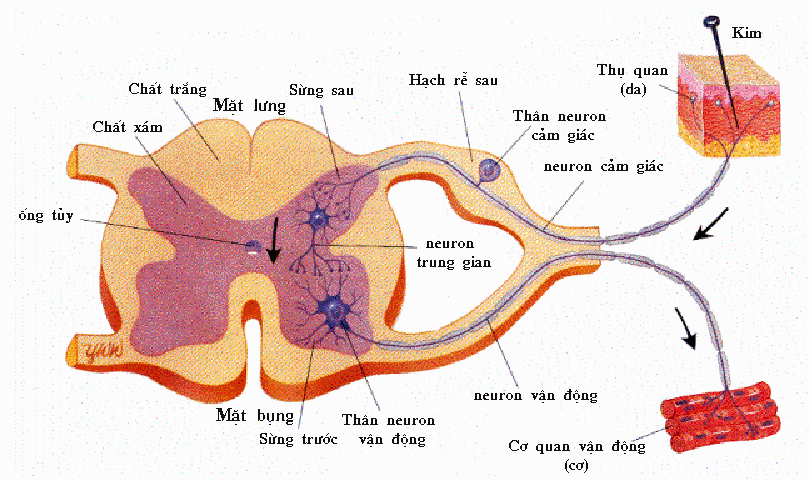 - Kim ( kích thích)      Cơ quan thụ cảm da   Nơron hướng tâm  Tuỷ sống( phân tích)  Nơron li tâm   Cơ ở ngón tay        co tay, rụt lại.
Kết luận
+ Cung phản xạ là đường dẫn truyền xung thần kinh từ cơ quan thụ cảm qua trung ương thần kinh đến cơ quan phản ứng.
+ Cung phản xạ gồm:
 - Cơ quan thụ cảm
 - Nơron hướng tâm
 - Nơron li tâm
 - Nơron trung gian
 - Cơ quan phản ứng
Trung ương thần kinh
Cơ quan thụ cảm
Cơ quan phản ứng
3. Vòng phản xạ
Thảo luận nhóm
Đọc thông tin sgk, quan sát h6-2( sgk-21) và h6-3( sgk-22)
Thảo luận:
1.Tìm sự sai khác giữa vòng phản xạ và cung phản xạ?
2.Thế nào là vòng phản xạ?
3. Vòng phản xạ có ý nghĩa như nào trong đời sống?
1. Vòng phản xạ có thêm yếu tố là đường hướng tâm ngược, chạy từ cơ quan phản ứng về trung ương sau khi phản xạ đã xảy ra làm cho phản xạ chính xác hơn.
2. Vòng phản xạ thực chất để điều chỉnh phản xạ nhờ có luồng thông tin ngược báo về trung ương.
3. Nhờ hoạt động của của phản xạ mà cơ thể thích nghi kịp thời với sự thay đổi của môi trường
Kết luận
-Vòng phản xạ thực chất để điều chỉnh phản xạ nhờ có luồng thông tin ngược báo về trung ương.
   -Phản xạ chính xác hơn.
Chọn câu trả lời đúng
1. Một cung phản xạ gồm đầy đủ các thành phần là:
A. Nơron hướng tâm,nơron li tâm và nơron trung gian.
B. Nơron hướng tâm,nơron li tâm, cơ quan thụ cảm, cơ quan phản ứng.
C. Nơron hướng tâm,nơron li tâm, nơron trung gian, cơ quan thụ cảm, cơ quan phản ứng.
D. Nơron hướng tâm,nơron li tâm, nơron trung gian cơ quan thụ cảm.
Chọn câu trả lời đúng
2. Vai trò của nơron cảm giác là:
A.Truyền xung thần kinh về trung ương
     B. Truyền xung thần kinh đến cơ quan cảm ứng.
     C.Liên hệ giữa các nơron
     D.Nối các vùng khác nhau trong trung ương thần kinh.
DẶN DÒ
Về nhà học bài và trả lời câu hỏi sgk
Đọc và chuẩn bị bài mới
CHÚC CÁC EM HỌC TỐT
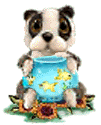